APPELLATE PROCEEDINGS UNDER INCOME TAX ACT
-RANO JAIN
CIT(A)
2
APPEALLABLE ORDERS
Section 246A
In general:
143(3)
144
147
153A/153C
271
Order passed by A.O., after expiry of time to file objections before DRP, if the assessee opts not to go to DRP.
Order u/s 200A(1), making adjustment on account of TDS – w.e.f. 1st July, 2012.
3
FILING OF APPEAL
Important Points
Form 35 to be filed
Within 30 days of receipt of ‘notice of demand’
CIT(A) – as mentioned in demand notice
Statement of facts
Grounds of appeal
Fee – Challan
Online filing is mandatory
Prepay all taxes due on returned income
Duly verified and signed
4
FORM 35
Prescribed form (to be filed online on Income Tax Login Portal i.e. incometaxindiaefiling.com)
Different address can be mentioned for correspondence
5
DATE OF ‘SERVICE’
Within 30 days – u/s 249(2)
Before service, look for ‘issue of order’
6
ISSUE OF ORDER
E.g. It has to be not later than 31st December
7
Qualimax Electronics Pvt. Ltd. versus Union Of India & Ors, dated 2nd June, 2010 (257) E.L.T. 42 (Del.)
“The answer to this would lie in construing the date of adjudication to be the date on which the adjudicating authority loses his locus poenitentia, or opportunity to tear off, destroy or alter the adjudication order. In other words, when the order goes out of his control and that happens when the order is signed and the one-way process of sending it to the assessee is put in motion either directly or indirectly through some other agency.
What is of prime importance is the date on which the order-in-original was despatched from the office of the adjudicating authority”
8
Kanubhai M Patel HUF Special Civil Application No. 5295 of 2010  The Honorable High Court of Gujarat
Considering the definition of the word issue, it is apparent that merely signing the notices on 31.03.2010, cannot be equated with issuance of notice as contemplated under section 149 of the Act. The date of issue would be the date on which the same were handed over for service to the proper officer
9
Government Wood Works Versus State of Kerala reported in [1988] 69 STC 62 (Ker)
“The mere preparation of an order or even keeping the order signed in the files of the office would not render it an effective order, an order which is operative. This is naturally so, for any authority who writes out an order and signs it is free to change it at any time before it is communicated. It is not final at all, for the authority may become wiser on information supplied to it or otherwise and may choose to change the order at any time before it is dispatched to the party against whom it operates.”
10
M/s Commissioner Of Agricultural Income-Tax Vs Kappumalai Estate, [1998] 234 ITR 187 by Hon’ble Kerala High Court
Hon’ble ITAT Kolkata in the case of M/S. Haldia Petrochemicals Ltd. Versus C.I.T., Kol-IV, Kolkata, having ITA NO.1743/Kol/2013  reported in  2016 (6) TMI 458, “
 Hon’ble Karnataka High Court in the case of M/S Maharaja Shopping Complex Versus The Deputy Commissioner Of Income-Tax, Circle-1 (2), having ITA NO. 832/2008 reported in  2014 (10) TMI 880,
11
DELAY IN FILING
Power to condone delay - sec 249(3)
“(3) The Commissioner (Appeals) may admit an appeal after the expiration of the said period if he is satisfied that the appellant had sufficient cause for not presenting it within that period.”
Proper application with documentary evidences to be filed online along with form 35.
Facts - to be brought on record through affidavit.
12
Condonation of Delay

It is a question of fact.
To an extent a discretinary power.
Can be challenged before ITAT
Instances:
                 - Some Medical Reasons
                 - Fault on the part of CAs / Advocates.
Prove Bonafide	
Landmark Cases:
Vedabai alias Vaijayanatabai Baburao Patil Vs. Shantaram Banurao Patil & Ors. (2002) 253 ITR 798 (SC)	
 Bharat Auto Center Vs. CIT (2006) 282 ITR 366, the Hon'ble Allahabad High 
 Collector, Land Acquisition & Anr. vs. Mst. Katiji & Ors. (1987) 62 CTR (SC)(Syn) 23 : 1987 (28) ELT 185 (SC)
13
GROUNDS OF APPEAL
14
ATTACHMENTS
15
PREPAYMENT OF TAXES
Section 249(4)
“(4) No appeal under this Chapter shall be admitted unless at the time of filing of the appeal, —
(a) where a return has been filed by the assessee, the assessee has paid the tax due on the income returned by him; or
(b) where no return has been filed by the assessee, the assessee has paid an amount equal to the amount of advance tax which was payable by him:
	Provided that, in a case falling under clause (b) and on an application made by the appellant in this behalf, the Commissioner (Appeals) may, for any good and sufficient reason to be recorded in writing, exempt him from the operation of the provisions of that clause.”
16
CIT(A) has the power to exempt, in cases where no return was filed, for good and sufficient reasons
Consequence - appeal will get dismissed in limine
17
CASES
18
CHALLAN
FEE as per Section 249(1)
Challan towards appeal fee as under for relevant AY for which appeal is to filed.

Tax Applicable 	- (0021) Income-tax On Other Than Companies
 	     	- (0020) Income-tax On Companies

 Type of Payment 	- Self Assessment Tax (300)

 Details of Payment 	- Others (Not Income Tax)
 (where amount to be filed 
  in net banking site)
19
VERIFIED/SIGNED
Who can sign an appeal
PROVISIONS – 
Sec 249(1)
“shall be verified in prescribed manner”
Rule 45
“(3) The form of appeal referred to in sub-rule (1), shall be verified by the person who is authorised to verify the return of income under section 140 of the Act, as applicable to the assessee.”
20
Section 140
“Return by whom to be verified
140. The return under  section 139 shall be verified—
(a) in the case of an individual,—
(i) by the individual himself;
(ii) where he is absent from India, by the individual himself or by some person duly authorised by him in this behalf;
(iii) where he is mentally incapacitated from attending to his affairs, by his guardian or any other person competent to act on his behalf; and
(iv) where, for any other reason, it is not possible for the individual to verify the return, by any person duly authorised by him in this behalf:
Provided that in a case referred to in sub-clause (ii) or sub-clause (iv), the person  verifying the return holds a valid power of attorney from the individual to do so, which shall be attached to the return
(b) in the case of a Hindu undivided family, by the karta, and, where the karta is absent from India or is mentally incapacitated from attending to his affairs, by any other adult member of such family;
(c) in the case of a company, by the managing director thereof, or where for any unavoidable reason such managing director is not able to verify the return, or where there is no managing director, by any director thereof :
Provided that where the company is not resident in India, the return may be verified by a person who holds a valid power of attorney from such company to do so, which shall be attached to the return:
21
[Speaker Notes: Table for who can sign and to which authority.]
Section 140
Provided further that,—
(a) where the company is being wound up, whether under the orders of a court or otherwise, or where any person has been appointed as the receiver of any assets of the company, the return shall be verified by the liquidator referred to in sub-section (1) of section 178;
(b) where the management of the company has been taken over by the Central Government or any State Government under any law, the return of the company shall be verified] by the principal officer thereof;
(cc) in the case of a firm, by the managing partner thereof, or where for any unavoidable reason such managing partner is not able to verify the return, or where there is no managing partner as such, by any partner thereof, not being a minor;
(cd) in the case of a limited liability partnership, by the designated partner thereof, or where for any unavoidable reason such designated partner is not able to verify the return, or where there is no designated partner as such, by any partner thereof.
(d) in the case of a local authority, by the principal officer thereof;
(dd) in the case of a political party referred to in sub-section (4B) of section 139, by the chief executive officer of such party (whether such chief executive officer is known as secretary or by any other designation);
(e) in the case of any other association, by any member of the association or the principal officer thereof; and
(f) in the case of any other person, by that person or by some person competent to act on his behalf”
22
Cases for return signing- section 140
It is a curable defect- does not make return invalid.

Hind Samachar Limited vs UOI (2011) 330 ITR 226 (P& H)
Prime Securities Ltd. Vs ACIT (2009) 317 ITR 27 (Bom)

Non signing does not make for a curable defect.						
- CIT Vs Harjinda Kaur (2009) 180 Taxman 23(P& H)
23
[Speaker Notes: company]
POWER OF ATTORNEY
24
USEFUL TIPS- filing of appeal
Even if 154 application moved before A.O., take that as a ground of appeal before CIT(A)
Always take alternative plea in the form of an independent ground
Subsequent judgement of SC or jurisdictional High Court amounts to a mistake apparent from record/ move application u/s 154
   i. Asstt. CITv.Saurashtra Kutch Stock Exchange [2003] 262 ITR 146 .
	One of the basic principles laid down by this Court is that non-consideration of a judgment of the jurisdictional High Court or the Apex Court would always constitute a mistake apparent from the record, regardless of the judgment being rendered prior to or subsequent to the order proposed to be rectified.
25
[Speaker Notes: Saurashtra Kutchh SC]
USEFUL TIPS- filing of appeal
Appeal against penalty even if there is no appeal against quantum- agreed additions, surrender etc. Give reply to penalty notice immediately
Ask for stay of demand- pay 20% of demand
   
- OFFICE MEMORANDUM [F.NO.404/72/93-ITCC], DATED 29-2-2016  -15%
- Amended by OFFICE MEMORANDUM [F.NO.404/72/93-ITCC], DATED 31-7-2017 and increased to 20%

Withdrawal of appeal
Commissioner of Income-tax (Central) Nagpur v. Premkumar Arjundas Luthra (HUF)  [2016] 240 Taxman 133 (Bombay)

Specific ground for violation of principle of natural justice
26
REPRESENTATION OF APPEAL
27
ADDITIONAL GROUND
28
PAPER BOOK
A compilation of documentary evidences
All basic papers related to the assessee - acknowledgement, computation, balance sheet, audit report, memorandum, articles, bye laws.
Other evidences- preferably chronologically.
Copies of reply with relevant appendices.
Only evidences which were filed before the A.O.
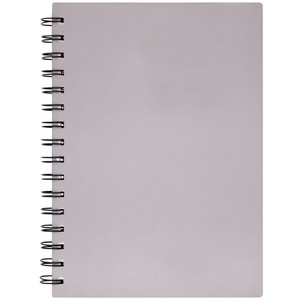 Paper book
29
ADDITIONAL EVIDENCES
Rule 46A
30
RULE 46A
“Production of additional evidence before the Deputy Commissioner (Appeals) and Commissioner (Appeals).
46A. 
(1) The appellant shall not be entitled to produce before the Deputy Commissioner (Appeals) or, as the case may be, the Commissioner (Appeals), any evidence, whether oral or documentary, other than the evidence produced by him during the course of proceedings before the Assessing Officer, except in the following circumstances, namely :-
      (a)  where the Assessing Officer has refused to admit evidence which ought to have been admitted ; or
      (b)  where the appellant was prevented by sufficient cause from producing the evidence which he was called upon to produce by the Assessing Officer ; or
      (c)  where the appellant was prevented by sufficient cause from producing before the Assessing Officer any evidence which is relevant to any ground of appeal ; or
      (d)  where the Assessing Officer has made the order appealed against without giving sufficient opportunity to the appellant to adduce evidence relevant to any ground of appeal.
31
[Speaker Notes: Summary Table]
RULE 46A
(2) No evidence shall be admitted under sub-rule (1) unless the Deputy Commissioner (Appeals) or, as the case may be, the Commissioner (Appeals) records in writing the reasons for its admission.
(3) The Deputy Commissioner (Appeals) or, as the case may be, the Commissioner (Appeals) shall not take into account any evidence produced under sub-rule (1) unless the Assessing Officer has been allowed a reasonable opportunity
          (a)  to examine the evidence or document or to cross-examine the witness produced by the appellant, or
          (b)  to produce any evidence or document or any witness in rebuttal of the additional evidence produced by the appellant.
(4) Nothing contained in this rule shall affect the power of the Deputy Commissioner (Appeals) or, as the case may be, the Commissioner (Appeals) to direct the production of any document, or the examination of any witness, to enable him to dispose of the appeal, or for any other substantial cause including the enhancement of the assessment or penalty (whether on his own motion or on the request of the Assessing Officer) under clause (a) of sub-section (1) of section 251 or the imposition of penalty under section 271.”
32
CASES ON RULE 46A
Restrictions placed on the production of additional evidence by the appellant under Rule 46A shall not affect the powers of the appellate authority to call for the production of any document or the examination of any witness to enable him to dispose of the appeal
(Smt. Prabhavati S. Shah v. Commissioner of Income-tax) 231 ITR 1 (Bombay)
33
Written submissions
34
Use of case laws
Avoid Using Case Laws arbitrarily.
First clarify the facts of the case.
Only use case laws for the proposition laid down.
Most important are Supreme court and High Court.
ITAT Latest Decisions.
35
[Speaker Notes: Tips]
PECULIAR POWERS OF CIT(A)
Section 250(4) vs. Rule 46A
Section 250(4)
“(4) The Commissioner (Appeals) may, before disposing of any appeal, make such further inquiry as he thinks fit, or may direct the Assessing Officer to make further inquiry and report the result of the same to the Commissioner (Appeals).”

Commissioner of Income-tax, Central-I vs. Manish Build Well (P.) Ltd.  [2011] 16 taxmann.com 27 (Delhi)/[2012]
36
REMAND
37
NO POWER TO SET ASIDE TO AO
There is no power with the CIT(A) to set aside the matter to AO.
(By Finance Act, 2001 w.e.f. 01-06-2001)
38
ENHANCEMENT OF INCOME
Special power only to CIT(A)
Not even to ITAT
Not without opportunity of being heard- sec 251(2)
“(2) The Commissioner (Appeals) shall not enhance an assessment or a penalty or reduce the amount of refund unless the appellant has had a reasonable opportunity of showing cause against such enhancement or reduction.”
No new source of income can be introduced
Contrary Views
      
Case laws
No New Source of Income be added: 
 CIT v. Shapoorji Pallonji Mistry [1962] 44 ITR 891 (SC)
 CIT v. Rai Bahadur Hardutroy Motilal Chamaria [1967] 66 ITR 443 
 CIT v. Union Tyres [1999] 240 ITR 556 (Delhi)
 CIT v. Sardari Lal & Co. [2001] 251 ITR 864 (Delhi) (FB)
 Mrs. Banoo E. Cowasji v. CIT [1982] 138 ITR 686 (MP)
New Source of Income can be added
Jute Corpn. of India Ltd. v. CIT [1991] 187 ITR 6882 
CIT v. Nirbheram Daluram [1997] 224 ITR 610
Narrondas Manordass v. CIT [1957] 31 ITR 909
39
[Speaker Notes: High Court cases]
STAY OF DEMAND
Whether CIT(A) has the power to stay?
i.  Debasish Moulik v. Dy. CIT [1998] 231 ITR 737 ( Cal.)
ii.  V.N. Purushothaman v. Agrl. ITO [1984] 149 ITR 120. (Ker)
iii. Prem Prakash Tripathi v. CIT [1994] 75 Taxman 107 (All.)
40
POST HEARING
Ex parte order - no power to recall
File appeal before ITAT
Mistake apparent from record - move application u/s 154
Subsequent judgement of SC and jurisdictional HC amounts to mistake apparent from record
41
Miscellaneous Provisions
SECTION 158A- 
Avoidance of Repetitive Appeals:
    With a view to avoid repetitive appeals on the same issue by the same assessee, section 158A(1) of the Act provides that, where an assessee claims that any question of law arising in his case for an assessment year which is pending before the Assessing Officer or any appellate authority ('the relevant case') is identical with a question of law arising in his case for another assessment year which is pending before the High Court or the Supreme Court ('the other case'), he may furnish a declaration in the prescribed form and verified in the prescribed manner that if the Assessing Officer or the appellate authority, as the case may be, agrees to apply in the relevant case the final decision on the question of law in the other case, he will not raise the question of law in the relevant case in appeal or reference proceedings. Rule 16 prescribes the Form in which the aforesaid declaration is to be furnished by the assessee. (Form No. 8)				
Where to file the declaration						
      The declaration will have to be filed with the Assessing Officer if the relevant case is pending before him. If the relevant case is pending before any appellate authority, the declaration must be filed with such appellate authority. Under sub-rule (3), where the declaration is furnished to the Commissioner (Appeals), it must be furnished in duplicate; where the declaration is furnished to the Appellate Tribunal, the declaration must be furnished in triplicate.
Immunity to assessee- in respect of Demand 
       Declaration under section 158A will not provide any immunity to the assessee from payment of tax due. Karnataka Chamber of Commerce & Industry v. CIT [2013] 32 taxmann.com 344/215 Taxman 39 (Mag.) (Kar.)
42
TIME LIMIT FOR PASSING ORDER
Sec 250(6A)
within one year from the end of financial year in which the appeal is filed
Only directive -‘may hear and decide’
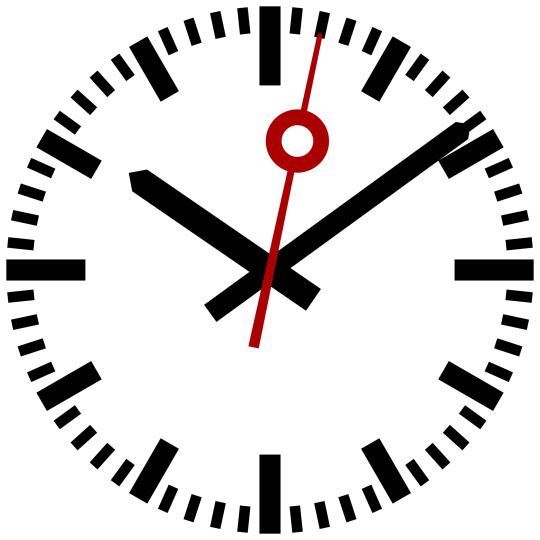 43
THANK YOU!For any Further queries mail at jainrano@gmail.comContact At: 9891586986
44